Konsep diri
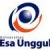 Diskusi
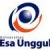 KONSEP DIRI
Self ( diri ) adalah segala sesuatu yang dapat dikatakan orang tentang dirinya senidri, bukan hanya tentang tubuh, keadaan psikisnya sendiri, melainkan tentang anak, istri/suami, rumah, pekerjaan,nenek moyang, teman, milik dll
   ( William James)
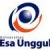 2 Jenis diri : ‘diri ‘dan “aku”
Diri, adalah aku sebagaimana dipersepsikan oleh orang lainatau diri sendiri sebagai objek ( objective self)
Aku adalah inti dari diri aktif, mengamati, berfikir dan berkehendak ( Subjective self)
 Diri dan Aku = Kepribadian
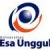 Pengertian Konsep diri meliputi:
Siapa saya menurut pikiran saya
Dalam posisi mana saya berada
Apa yang boleh dan tidak saya lakukan

Konsep diri  negatif
    Konsep diri positif
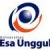 Contoh konsep diri negatif
Sulit menerima kritik dari orang lain
Sulit berbicara dengan orang lain
Sulit mengakui bahwa dirinya salah
Kurang mampu mengungkapkan perasaan dengan cara wajar
Cenderung untuk menunjukkan sikap mengasingkan diri
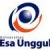 Faktor yang mempengaruhi konsep diri
Orang lain
Kelompok acuan 
  ( reference group)
Komponen Konsep Diri
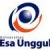 Komponen Kognitif : Keyakinan keyakinan tang diri : Saya pintar, Saya Menarik, Berani, lemah lembut, pendiam
Komponen Afektif : Saya suka  wajah saya, Saya benci lihat hidung saya, Kenapa saya tidak berani
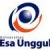 Penyingkapan Diri
Dimensi Penyingkapan Diri ( De Vito)
Ukuran  : frekuensi
Valensi : positif, negatif
Kecermatan: mengenal diri secara jujur
Tujuan dan Maksud
Keintiman
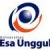 Faktor yang mempengaruhi penyingkapan diri
Efek dyadic : penyingkapan diri terjadi jika individu lain juga membuka diri
 Ukuran audience : kelompok kecil lebih memungkinkan
Topik
Valensi : positif, negatif
Jenis Kelamin
Ras, kebangsaan dan usia
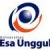 Bagaimana PeDe Tumbuh ?
PeDe
                                                                              bgmn kita merasa diri kita
(self confident)


                                                                     Harga diri
                 bgmn kita menghargai diri                          
                                                   (self esteem)


                                                                      Gambaran diri
Bgmn kita melihat diri
                                                                                                                   (self image)

                                                                                                                  

Pengalaman Gagal & 
berhasil                                                   Konsep Diri           Negatif& Positif